Baccalauréat scientifique
Épreuve écrite de sciences de l’ingénieur

Guide méthodologique d’élaboration d’un sujet
Sujet zéro
Guide méthodologique d’élaboration d’un sujet
Principes utilisés
– unifier l’élaboration des sujets autour de principes clairs ;
– harmoniser la forme des sujets ; 
– présenter à tous les acteurs (formateurs, auteurs, correcteurs et candidats) les règles en toute transparence ;
– indiquer les compétences qui seront évaluées et les critères d’évaluation.
Sur le fond
– choisir un support d’étude pluritechnique authentique représentatif des technologies actuelles ; 
– partir d’une problématique générale qui amène des problématiques techniques constituant les parties du sujet ;
– pour chaque partie, au début, le ou les objectifs sont clairement annoncés ; leur répond, à la fin, la conclusion de la réflexion menée ;
– la dernière partie est constituée d’une synthèse en réponse à la problématique générale.
Sur le fond
– le candidat est amené tout au long du sujet à analyser, modéliser, calculer utilement, argumenter, conclure ;
– le candidat doit écrire des phrases et pas seulement des suites calculatoires ;
– les outils scientifiques et technologiques sont convoqués pour répondre aux problématiques techniques et non l’inverse ;
– les auteurs doivent construire leur sujet à partir des compétences visées et des critères d’évaluation.
Sur la forme
– le sujet est constitué de trois ensembles : présentation et texte, documents techniques et documents réponses (si nécessaire) ;
– le sujet comporte de 4 à 6 parties (problématiques techniques) ;
– le sujet contient entre 20 et 30 questions ;
– le sujet ne dépasse pas 30 pages ;
– le sujet respecte les règles de typographie française et scientifique ;
– le sujet est nécessairement tiré en noir et blanc ;
– le format A4 est privilégié.
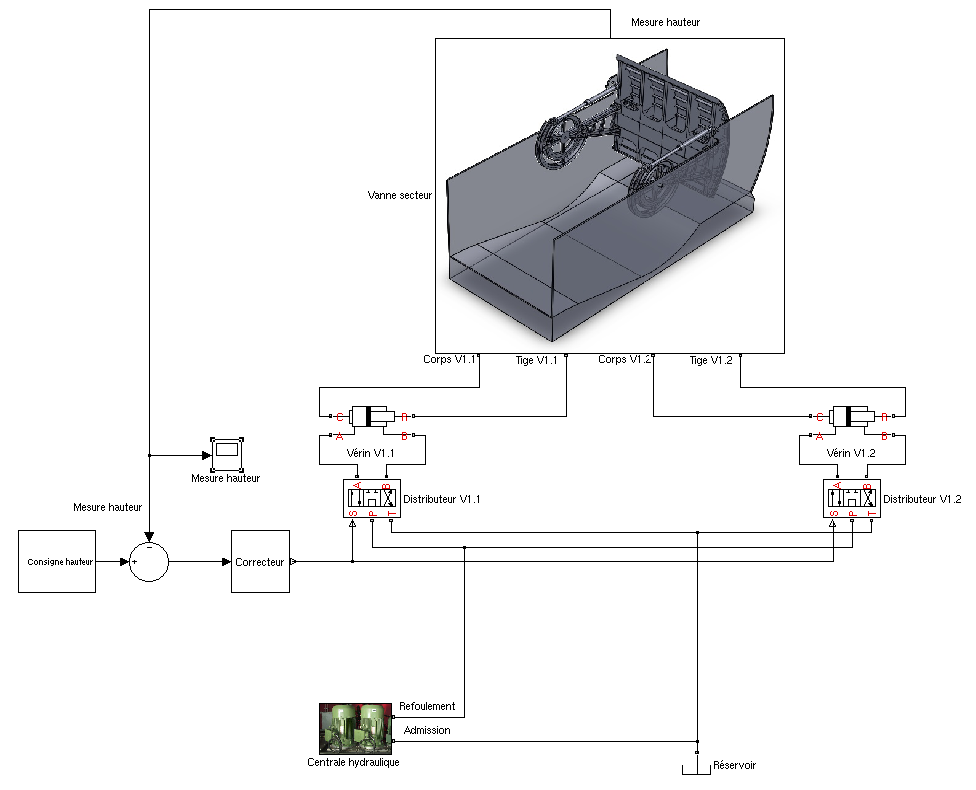 Sujet zéro
Principes utilisés
–  mettre les écarts au cœur du sujet ;
–  la problématique générale est identifiée et les problématiques techniques en découlent et constituent les parties du sujet ;
– utiliser un support non uniquement mécatronique ;
–  la dernière partie est une conclusion qui apporte une réponse à la problématique générale ; elle doit contenir un argumentaire discursif ;
–  modéliser, analyser, exploiter, synthétiser ;
Principes utilisés
– calculer utilement ; donner des résultats intermédiaires ;
– un modèle multiphysique doit apparaître ;
– les approches énergétique et dynamique doivent être présentes ; la résistance des matériaux également ;
– le niveau scientifique doit apparaître clairement ;
– marquer une rupture avec le format actuel ;
– distinguer les sujets zéros de SI et de STI2D sur le même support.
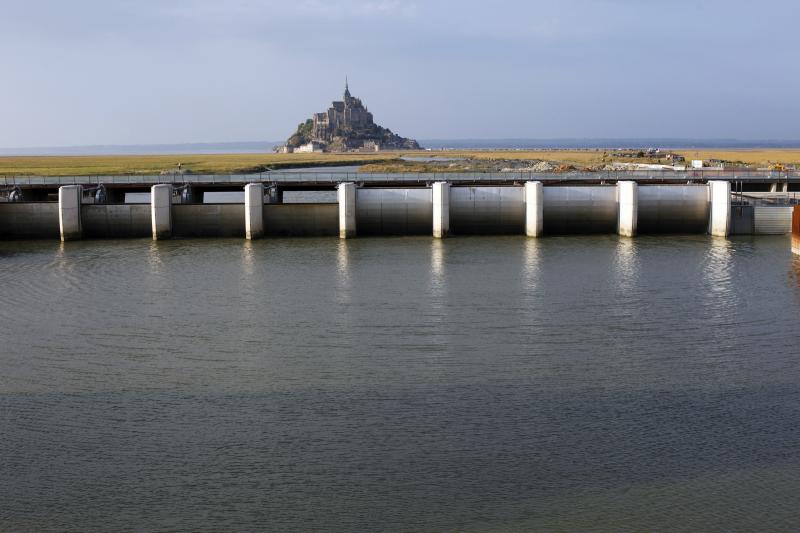 Constitution du sujet
– support utilisé  : barrage sur le Couesnon pour rendre au Mont-Saint-Michel son caractère maritime ;
–  système complexe pas uniquement mécatronique ;
–  deux versions – 5 parties et 21 questions par version ;
–  des parties communes aux deux versions (1, 4 et 5) ;
Constitution du sujet
–  pas de véritable équilibre recherché entre les différents génies (au contraire  !) ;
–  la version 2 couvre plus largement le programme ; la version 1 couvre moins de domaines ;
–  du quantitatif mais aussi du qualitatif ;
–  sujet globalement « difficile ».
Versions
– parties communes
 partie 1  : réponses au besoin,
 partie 4  : analyse d’écarts entre le souhaité, le simulé et le réalisé,
 partie 5  : conclusion sur la problématique du sujet ;
– version 1
 partie 2  : génération et régulation du flux hydraulique,
 partie 3  : modélisation du comportement structurel du barrage ;
– version 2
 partie 2  : génération et régulation du flux hydraulique,
 partie 3  : modélisation du comportement dynamique du barrage.
Éléments fournis
versions du sujet zéro aux formats Word 2010 pour Windows et pdf d’Adobe Systems ;
 « bonnes copies » des deux versions aux mêmes formats ;
 note d’accompagnement du sujet zéro aux mêmes formats ;
 maquette numérique de l’effecteur au format Solidworks 2010 ;
 modèle multiphysique au format Simscape des chaînes d’énergie et d’information d’actionnement d’une vanne-secteur.
Sujet & « bonne copie »
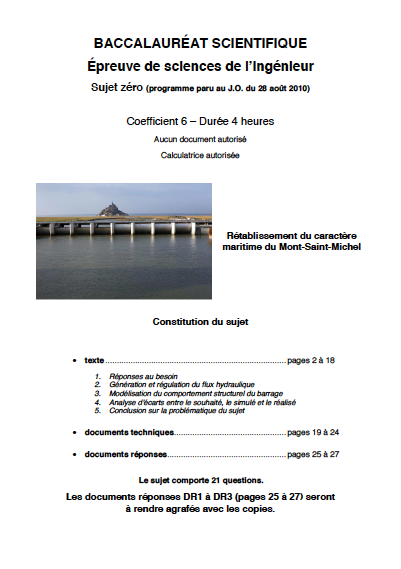 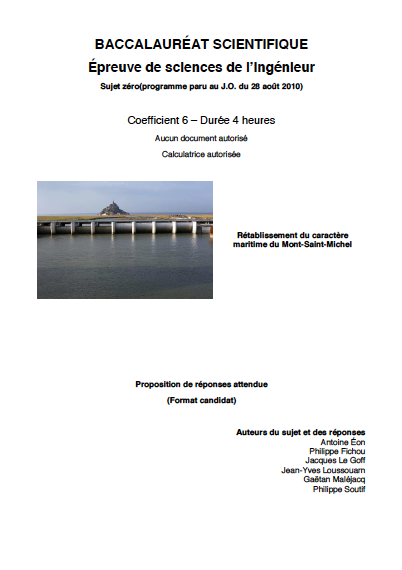 Évaluation
–  nouvelle grille d’évaluation pour chaque candidat ;
–  à utiliser dès le début de la conception du sujet par les auteurs ;
–  compétences à évaluer (celles du programme) ; critères d’évaluation ; niveaux des critères ;
–  seules les compétences analyser et modéliser sont évaluées à l’écrit ;
–  la note finale n’est pas obtenue directement en totalisant les
points par question ;
–  la note du candidat est déterminée par la performance liée aux critères associés aux questions.
Évaluation
Conclusion
– nouveau programme, nouvelle épreuve écrite ;
– les écarts au cœur des problématiques ;
– entrée par les problématiques et non par les outils ;
– en sciences de l’ingénieur : écrire et pas seulement calculer ;
– le sujet zéro montre les évolutions ;
– évaluation à travers des critères mesurant les compétences ;
– pour un véritable enseignement des sciences de l’ingénieur dans la voie scientifique : la fin annoncée, au baccalauréat général, de l’éternelle scission des génies.
« Je m’intéresse au futur car c’est là que je vais passer le reste de ma vie », Gaston Bachelard